به نام خدای مهربانی ها
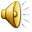 حرکت بدن
زهرا گودرزی
فهرست مطالب
انواع ماهیچه ها
ماهیچه ی بدن
ماهیچه هاماهیچه ها :
باز و بسته شدن ماهیچه ها
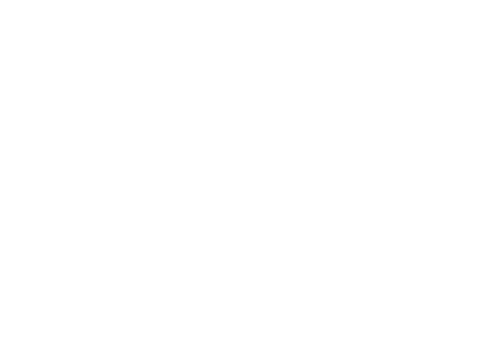 رباط
مفصل
اسکلت
نکته ی بهداشتی
نکته ی بهداشتی
ستون فقرات
غضروف
استخوان دست
زرد پی
اعصاب
سلول عصبی
مغز و بخش های اصلی اش
نکته
نکته
نکته
نخاع
باز و بسته شدن ماهیچه ها
فهرست
انواع ماهیچه ها :
فهرست
ماهیچه حرکتی:
بازگشت
ماهیچه قلبی مانند:قلب
بازگشت
ماهیچه صاف مانند:روده و معده
فهرست
ماهیچه ها :
ماهیچه ها به استخوان ها وص اند. وقتی ماهیچه ها کوتاه میشود:استخوانی را که به ان وصل است می کشد و آن را به حرکت در می آ ورد. ماهیچه ها کار هایی مانن پلک زدن ” حرکت چشم ها ” تنفس ” خندیدن“صحبت کردن“ راه رفتن و دویدن را امکان پذیر می کند. در بخش از بدن مانند معده و قلب نیز ماهیچه وجود دارد. ماهیچه قلب“ خون را در رگ ها به جریان در می آورد. ماهیچه معده نیز به گوارش غذا کمک می کننک.
فهرست
ماهیچه های بدن:
غیر ارادی:
ارادی :
فهرست
خوردن شیرو گوشت و تخم مرغ و ورزش کردن به نیرو مند شدن بدن کمک می کند .
شیر :
گوشت:
تخم مرغ و ورزش کردن:
ورزش کردن:
تخم مرغ:
فهرست
اسکلت:مجموع استخوان ها“اسکلت درونی بدن ما را تشکیل می دهند. اسکلت“شکل بدن ما را می سازند.
فهرست
رباط: استخوان ها با رشته های محکمی به هم وصل شده اند“رباط می گویند.
فهرست
غضروف:در مفصل بین استخوان ها غضروف وجود دارد. آنها باعث میشوند ساییدگی کم تر باشد.
فهرست
مفصل: به جایی که دو استخوان به هم وصل شده اند را مفصل می گوییم.
فهرست
ستون فقرات:هر مهره یک سوراخ دارد. مهره های بدن روی یکدیگر قرار گرفته اند.از روی هم قرار گرفتن مهره ها ”لوله ای به وجود می آید که نخاع درون آن قرار دارد.
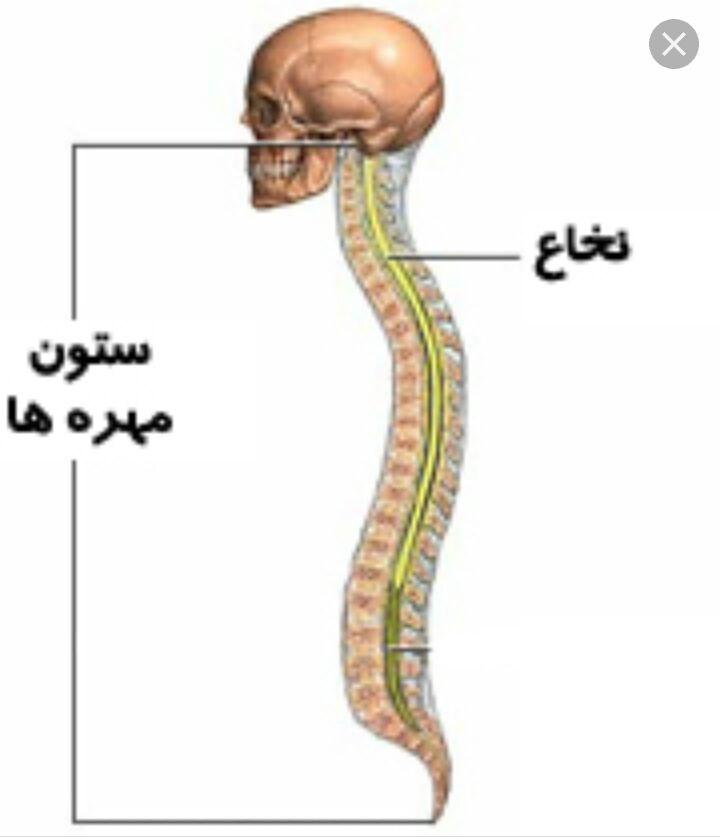 فهرست
خوردن لبنیات به مقدار کافی و قرار گرفتن در معرض آفتاب سبب می شود بهتر رشد کنیم.
خوردن لبنیات:
در معرض آفتاب قرار گرفتن:
خوردن شیر :
فهرست
مغز:مسعول و فرمانده ی همه ی کار های بدن ماست.حتی وقتی در خواب هستیم“مغز فعالیت قسمت های گوناگون بدنمان مثل قلب و شش   ها را کنترل می کند.نخاع نیز در کنترل فعالیت های بدن به مغز کمک می کند.
مخ
مخچه
بصل انخاع
فهرست
مخچه:
زیر مخ است و وظیفه اش هماهنگ کردن کار عضلات بدن و متعادل نگه داشتن بدن است. مخچه با کمک پیام هایی که از گوش و ماهیچه ها و مفصل های متحرکدریافت می کند و وظیفه اش را به صورت غیر ارادی انجام می دهد.
بازگشت
بصل انخاع:
در زیر مخچه و بالای نخاع قرار دارد و کار های غیر ارادی بدن مثل ضربان قلب ”تنفس و برخی اعمال گوارشی را کنترل می کند.
فهرست
نخاع:
یک شاه راه عصبی است که تعداد زیادی رشته ی عصبی تشکیل شده است این رشته ها درون مهره های کمر قرار دارند.نخاع طناب سفید رنگی است که در ستون مهره ها جا داردوبه ساقه ی مغز وصل است و پیام های مغز را از طریق آن به اندام ها میرسد. نخاع مرکز کنترل اعنال انعکاسی مانند عطسه“سرفه“پلک زدن“خمیازه“تغییر مردمک“ ترشح بزاق می باشد.
فهرست
سلول عصبی:میلیون ها میلیون سلول عصبیدر مغز و نخاع قرار دارند.این سلول ها دستور های لازم برایبخش های گوناگون بدن را صادر می کند.
فهرست
اعصاب:
شکل روبهرو مغز و نخاع و رشته هایی را که به آن وصل اند نشان می دهد.همان طور که می بینید این رشته ها ذر سراسر بدن پراکنده اند.به این رشته ها عصب می گویند.عصب ها<اعصاب> فرمان های مغز و نخاع را به بخش های مختلف بدن می رسانند. مثلا فرمان کوتاه شدن را به ماهیچه ها می رسانند . اعصاب پیام هایی را هم از قسمت های گوناگون بدن ”مانند چشم و گوش ”به مغز می رسانندد.
فهرست
نکته:بلند ترین سلول های بدن عصب هستند.عصب ها هسته“پوسته“سیتوپلاسم دارند ” ولی قابل ترمیم نیستند.
فهرست
زرد پی: رشته ی محکمی که ماهیچه را به استخوان وصل می کند.
فهرست
ویژگی های استخوان:
1:سلول دارند
2:رشد دارند
3:تغذیه میکند 
پس موجود زنده است
فهرست
نکته:
اگر قسمتی از بدن  کسی در اثر برخورد شدید با چیزی پای او آسیب ببیند باید پای خد را گچ بگیرد .
فهرست